Kiterjesztett valóság mobil eszközökön
Marker alapú AR
Új Cpp projekt
Először egy cpp projektben valósítjuk meg az algoritmust
A számítási függvényeket  megpróbáljuk külön választani
Új Android projektben a már elkészített natív számítási kódot használjuk
Új Cpp projekt
Nyissuk meg a mult órai solution-t
Adjunk hozzá új projektet
Win32 C++ Consol projekt
Üres projekt
Minden elérési útvonalat másolhatunk a mult órai projektből
Main függvény a következő dián
int main(int argc, char* argv[])
{
	VideoCapture capture;
	if (argc < 2){
		capture.open(1);
	}
	else{
		capture.open(argv[1]);
		capture.set(CAP_PROP_FRAME_WIDTH, 640);
		capture.set(CAP_PROP_FRAME_HEIGHT, 480);
	}

	namedWindow("PreviewWindow");

	Mat frame;
	while (capture.read(frame)){
		imshow("PreviewWindow", frame);

		char key = static_cast<char>(waitKey(1));
		if (key == 27) { printf("exit"); break; }
	}
	waitkey();
}
Augmented Reality (emlékeztető)
Detektálás
Látunk-e „ismerős” dolgokat a képen?
Felismerés
Mit látunk a képen? 
Lokalizáció
Hol van a képen (képtérben) amit látunk?
Hol van a kamerához képest a 3D térben amit látunk?
A kép kiegészítése renderelt tartalommal
Marker
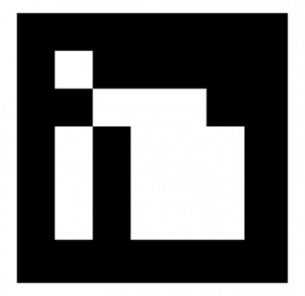 Fekete-fehér kép
Jól felismerhető
Iránya is jól felismerhető
Kamerához viszonyított transzformációja meghatározható
a minta torzulásából
a kamera belső kalibrációjára is szükség van
Marker
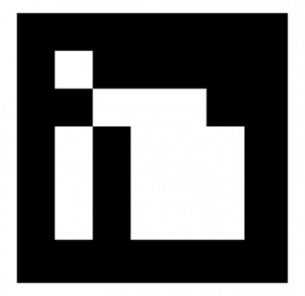 Rengeteg típus van (kör alakú, négyzet alakú, hierarchikus, bináris mintázatú, kép alapú stb.)
A választást az adott alkalmazás szempontjai adják
Pl.: sebesség, fals pozitív/negatív arány, minimális marker méret (képtérben), különböző markerek száma, robusztusság takarásra és megvilágítási viszonyokra… 
Az általunk használt markerek előnye: 
     a legtöbb fentebbi kategóriában elég jó 
gyors és robusztus detektálás, felismerés és lokalizáció
Tömör és hibatűrő adatreprezentáció (ID)
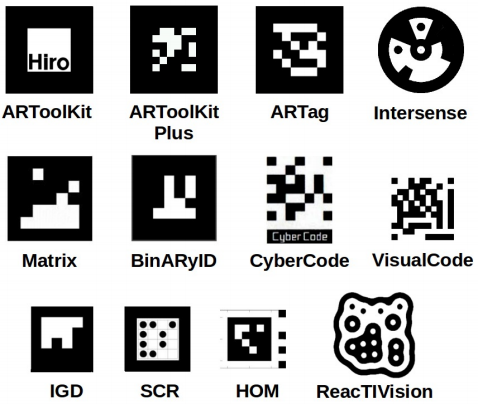 Marker detekció
Szürkeskálássá konvertálás
Bináris küszöbözés (B/W)
Kontúr detektálás
Markerek keresése
Marker dekódolása
3D helyzet számítása
Átméretezés, grayscale
while (capture.read(frame))
{
	Mat resized;
	resize(frame, resized, Size(640, 480));
	Mat gray;
	cvtColor(resized, gray, CV_BGR2GRAY);
	imshow("PreviewWindow", gray);

	char key = static_cast<char>(waitKey(1));
	if (key == 27) { printf("exit"); break; }
}
Futtatás
Debug tulajdonságoknál adjunk meg egy képfájl nevet, mint bemeneti paraméter (markers.jpg)
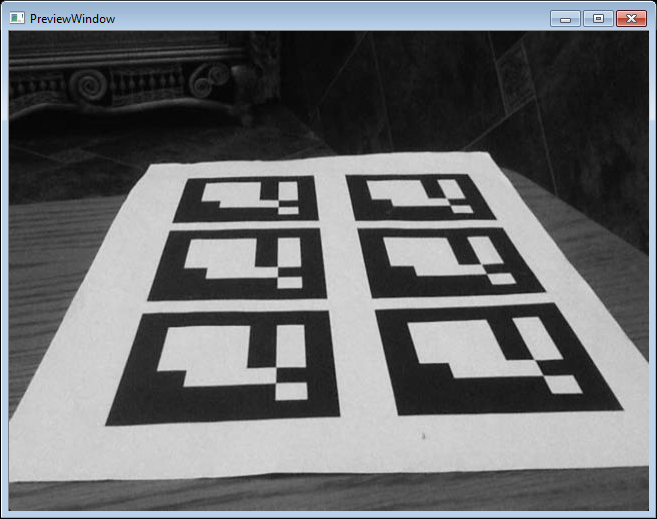 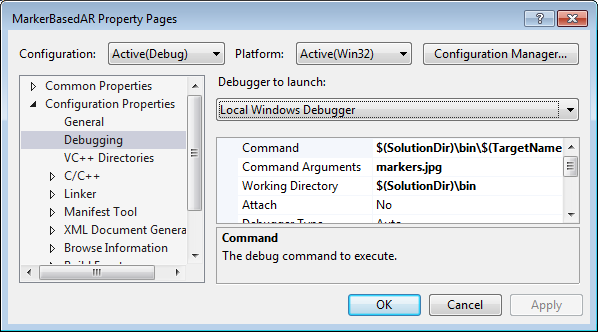 MarkerBasedAR.cpp
Hozzunk létre új fájlokat a labs_common könyvtárba:
MarkerBasedAR.h, MarkerBasedAR.cpp
Húzzuk be őket a projektbe
MarkerBasedAR.h:
		#pragma once
		#include "opencv2/imgproc.hpp"

		void performThreshold(const cv::Mat& grayscale, cv::Mat& thresholdImg);
MarkerBasedAR.cpp
#include "MarkerBasedAR.h"

void performThreshold(const cv::Mat& grayscale, cv::Mat& thresholdImg)
{
	cv::adaptiveThreshold(
		grayscale,
		thresholdImg,
		255,
		cv::ADAPTIVE_THRESH_GAUSSIAN_C,
		cv::THRESH_BINARY_INV,
		7,
		7
	);
}
Main.cpp
#include "MarkerBasedAR.h"
…

while (capture.read(frame))
{
	Mat resized;
	resize(frame, resized, Size(640, 480));
	Mat gray;
	cvtColor(resized, gray, CV_BGR2GRAY);
	Mat bw;
	performThreshold(gray, bw);
	imshow("PreviewWindow", bw);

	char key = static_cast<char>(waitKey(1));
}
Futtatás
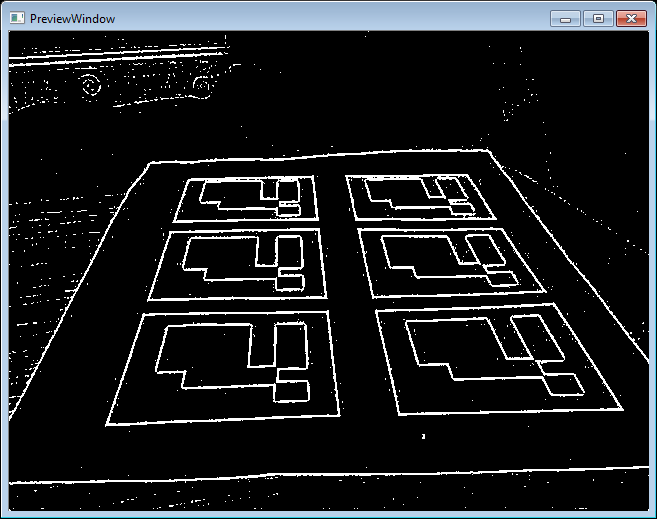 Kontúrok
A következő lépés a kontúrok keresése
Itt a végeredmény nem kép lesz, hanem kontúrvonalak halmaza
Egy kontúrvonal egy zárt poligont jelent
Ezek a poligonok, még ha számunkra egyértelmű négyszögek is, a zaj miatt sok apró élből álló sokszögek (akár több száz oldallal)
MarkerBasedAR.h
#pragma once
#include "opencv2/imgproc.hpp"

void performThreshold(const cv::Mat& grayscale, cv::Mat& thresholdImg);
void findContours(const cv::Mat& thresholdImg,
	std::vector<std::vector<cv::Point>>& contours,
	int minContourPointsAllowed);
[Speaker Notes: A kontúrok itt nem egy kontúrképet jelent, hanem kontúr poligonok halmazát. Egy poligon csúcspontok halmazából áll, és ilyen poligonokat tartalmaz a függvény visszatérési értéke.
minContourPointsAllowed a poligonok minimum csúcspontszámát adja meg. Ha ez túl kicsi, akkor sok apró poligont is megtalálunk, ha pedig túl nagy, elveszthetjük a markert leíró poligont.]
MarkerBasedAR.cpp
void findContours(const cv::Mat& thresholdImg,
	std::vector<std::vector<cv::Point>>& contours,
	int minContourPointsAllowed)
{
	std::vector< std::vector<cv::Point> > allContours;
	cv::findContours(thresholdImg, allContours, CV_RETR_LIST, 	CV_CHAIN_APPROX_NONE);
	contours.clear();
	for (size_t i = 0; i<allContours.size(); i++)
	{
		int contourSize = allContours[i].size();
		if (contourSize > minContourPointsAllowed)
		{
			contours.push_back(allContours[i]);
		}
	}
}
Main.cpp
performThreshold(gray, bw);

std::vector< std::vector<cv::Point> > contours;
findContours(bw, contours, 100);

Mat contourImage = Mat::zeros(bw.rows, bw.cols, CV_8UC3);
for (int i = 0; i < contours.size(); ++i)
{
	drawContours(contourImage, contours, i, Scalar(255, 255, 255));
}
imshow("PreviewWindow", contourImage);

char key = static_cast<char>(waitKey(1));
Futtatás
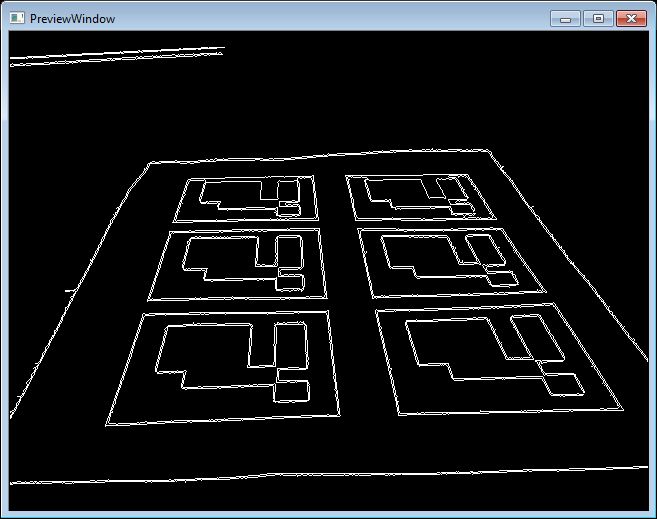 Kontúrok tisztítása
A következő lépés, hogy megtaláljuk a megfelelő méretű négyszögeket a képen
Ehhez először a zajt kell eltűntetnünk a sokszögekről
Csak a konvex 4 oldalú sokszögeket tartjuk meg
Ezek közül is az elegendően nagyokat
A dupla élek miatt keletkező azonos sokszögek közül a nagyobbat
Marker osztály
MarkerBasedAR.h:
class Marker
{
public:
	std::vector<cv::Point> points;
};
[Speaker Notes: A lehetséges marker jelölteknek egy Marker osztálypéldány fog megfelelni. Egyenlőre ez csak a pontjaikat tartalmazza, később majd kiegészítjük]
Megfelelő négyszögek kiválogatása
MarkerBasedAR.h:
void findMarkerQuads(std::vector<std::vector<cv::Point>>& contours,
	std::vector<Marker>& markers,
	float minContourLengthAllowed);
MarkerBasedAR.cpp
void findMarkerQuads(std::vector<std::vector<cv::Point>>& contours,
std::vector<Marker>& markers,
float minContourLengthAllowed)
{
std::vector<cv::Point> approxCurve;

for (size_t i = 0; i<contours.size(); i++)
{
// Approximate to a polygon
double eps = contours[i].size() * 0.05;
cv::approxPolyDP(contours[i], approxCurve, eps, true);
// We interested only in polygons that contains only four points
if (approxCurve.size() != 4)
continue;
// And they have to be convex
if (!cv::isContourConvex(approxCurve))
continue;
// Ensure that the distance between consecutive points is large enough
float minDist = std::numeric_limits<float>::max();
for (int i = 0; i < 4; i++)
{
cv::Point side = approxCurve[i] - approxCurve[(i + 1) % 4];
float squaredSideLength = side.dot(side);
minDist = std::min(minDist, squaredSideLength);
}
// Check that distance is not very small
if (minDist < minContourLengthAllowed)
continue;
// All tests are passed. Save marker candidate:
Marker m;
for (int i = 0; i<4; i++)
m.points.push_back(cv::Point2f(approxCurve[i].x, approxCurve[i].y));
// Sort the points in anti-clockwise order
// Trace a line between the first and second point.
// If the third point is at the right side, then the pointsare anticlockwise
cv::Point v1 = m.points[1] - m.points[0];
cv::Point v2 = m.points[2] - m.points[0];
double o = (v1.x * v2.y) - (v1.y * v2.x);
if (o < 0.0) //if the third point is in the left side, then sort in anti - clockwise order
std::swap(m.points[1], m.points[3]);
markers.push_back(m);
}
}
Main.cpp
std::vector< std::vector<cv::Point> > contours;
findContours(bw, contours, 100);

std::vector< Marker > markers1;
findMarkerQuads(contours, markers1, 1);

Mat contourImage = Mat::zeros(bw.rows, bw.cols, CV_8UC3);
std::vector< std::vector<cv::Point> > contoursToDraw;
for (int i = 0; i < markers1.size(); ++i)
	contoursToDraw.push_back(markers1[i].points);
for (int i = 0; i < markers1.size(); ++i)
	drawContours(contourImage, contoursToDraw, i, Scalar(255, 255, 255));

imshow("PreviewWindow", contourImage);
[Speaker Notes: Kicsit bonyolódott a kirajzolásunk, mert a markereked először poligonlistába kell szedni.]
Futtatás
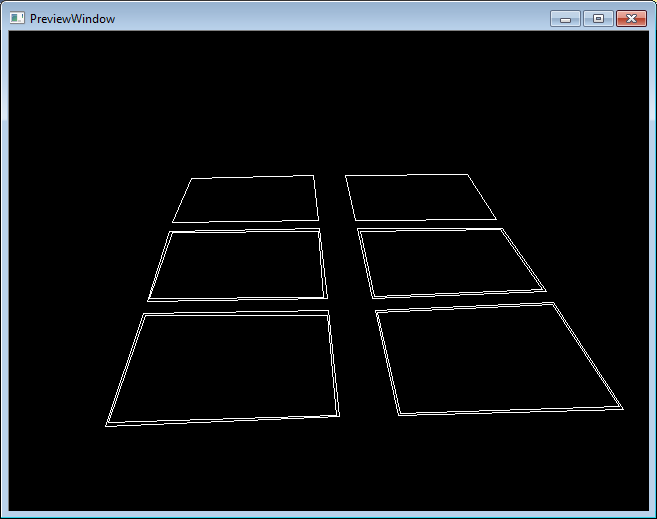 Duplikátumok eltűntetése
MarkerBasedAR.h:
void removeMarkerDuplicates(std::vector<Marker>& markersIn,
	std::vector<Marker>& markersOut)
MarkerBasedAR.cpp
float perimeter(const Marker& m)
{
float perim = 0;
for (int i = 0; i < m.points.size()-1; ++i)
{
cv::Point p1 = m.points[i];
cv::Point p2 = m.points[i + 1];
cv::Point edge = p2 - p1;
perim += sqrt(edge.dot(edge));
}
return perim;
}
MarkerBasedAR.cpp
void removeMarkerDuplicates(std::vector<Marker>& markersIn,
std::vector<Marker>& markersOut)
{
    // Remove these elements which corners are too close to each other.
    // First detect candidates for removal:
    std::vector< std::pair<int, int> > tooNearCandidates;
    for (size_t i = 0; i< markersIn.size(); i++)
    {
        const Marker& m1 = markersIn[i];
        //calculate the average distance of each corner to the nearest corner of the other marker candidate
        for (size_t j = i + 1; j< markersIn.size(); j++)
        {
            const Marker& m2 = markersIn[j];
            float distSquared = 0;
            for (int c = 0; c < 4; c++)
            {
                cv::Point v = m1.points[c] - m2.points[c];
                distSquared += v.dot(v);
            }
            distSquared /= 4;
            if (distSquared < 100)
            {
                 tooNearCandidates.push_back(std::pair<int, int>(i, j));
            }
        }
    }
…
// Mark for removal the element of the pair with smaller perimeter
std::vector<bool> removalMask(markersIn.size(), false);
for (size_t i = 0; i<tooNearCandidates.size(); i++)
{
float p1 = perimeter(markersIn[tooNearCandidates[i].first]);
float p2 = perimeter(markersIn[tooNearCandidates[i].second]);
size_t removalIndex;
if (p1 > p2)
	removalIndex = tooNearCandidates[i].second;
else
	removalIndex = tooNearCandidates[i].first;
removalMask[removalIndex] = true;
}
// Return candidates
markersOut.clear();
for (size_t i = 0; i< markersIn.size(); i++)
{
if (!removalMask[i])
markersOut.push_back(markersIn[i]);
}
}
Main.cpp
std::vector< Marker > markers1;
findMarkerQuads(contours, markers1, 1);

std::vector< Marker > markers2;
removeMarkerDuplicates(markers1, markers2);

Mat contourImage = Mat::zeros(bw.rows, bw.cols, CV_8UC3);
std::vector< std::vector<cv::Point> > contoursToDraw;
for (int i = 0; i < markers2.size(); ++i)
	contoursToDraw.push_back(markers2[i].points);
for (int i = 0; i < markers2.size(); ++i)
	drawContours(contourImage, contoursToDraw, i, Scalar(255, 255, 255));

imshow("PreviewWindow", contourImage);
Futtatás
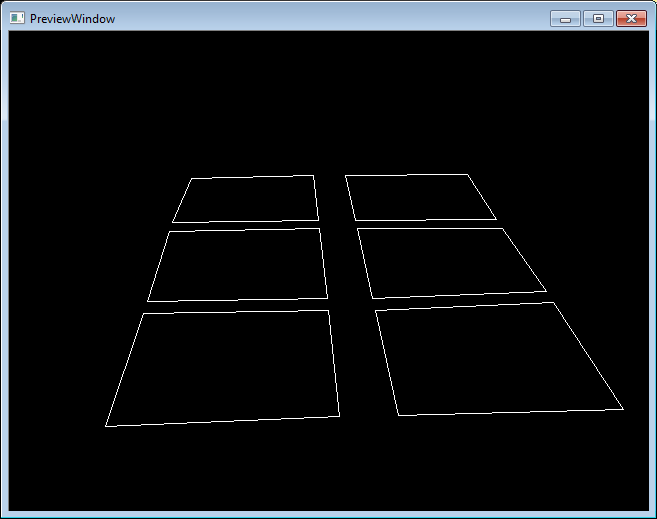 Perspektív torzítás
Most tiszta konvex négyszögeink vannak
Ahhoz, hogy felismerjük a mintát , a prespektív torzulást ki kellene szedni
MarkerBasedAR.h:
void removePerspective(const cv::Mat &image, std::vector<Marker>& markers, std::vector<cv::Mat>& canonicalMarkers);
MarkerBasedAR.cpp
void removePerspective(const cv::Mat &image, std::vector<Marker>& markers, std::vector<cv::Mat>& canonicalMarkers)
{
	cv::Size markerSize(100, 100);
	std::vector<cv::Point2f> origPoints;
	origPoints.push_back(cv::Point2f(0, 0));
	origPoints.push_back(cv::Point2f(markerSize.width - 1, 0));
	origPoints.push_back(cv::Point2f(markerSize.width - 1, markerSize.height - 1));
	origPoints.push_back(cv::Point2f(0, markerSize.height - 1));

	cv::Mat canonicalMarker;

	 // …folyt. köv

}
MarkerBasedAR.cpp
for (size_t iMarker = 0; iMarker < markers.size(); ++iMarker)
	{
		Marker& marker = markers[iMarker];
		// getPerspectiveTransform requires points with floating point coordinates
		std::vector<cv::Point2f> points;
		for (int i = 0; i < marker.points.size(); ++i) 
		{
			points.push_back(marker.points[i]);
		}

		// Find the perspective transfomation that brings current marker to rectangular form
		cv::Mat M = cv::getPerspectiveTransform(points, origPoints);
		// Transform image to get a canonical marker image
		cv::warpPerspective(image, canonicalMarker, M, markerSize);

		canonicalMarkers.push_back(canonicalMarker);
	}
Main.cpp
for (int i = 0; i < markers2.size(); ++i)
	contoursToDraw.push_back(markers2[i].points);
for (int i = 0; i < markers2.size(); ++i)
	drawContours(contourImage, contoursToDraw, i, Scalar(255, 255, 255));

imshow("PreviewWindow", contourImage);

std::vector<cv::Mat> canonicalMarkers;
removePerspective(gray, markers2, canonicalMarkers);
Main.cpp
Megvannak a képek, debugolási célból rajzoljuk is ki őket!
std::vector<cv::Mat> canonicalMarkers;
removePerspective(gray, markers2, canonicalMarkers);

for (size_t i = 0; i < canonicalMarkers.size(); ++i) 
{
	std::stringstream sstr;
	sstr << "marker_" << i;
	imshow(sstr.str(), canonicalMarkers[i]);
}
Transzformált markerek
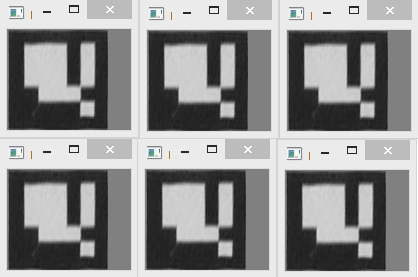 Main.cpp
Bináris kódot fogunk felismerni
Küszöbölés a képeken
std::vector<cv::Mat> canonicalMarkers;
removePerspective(gray, markers2, canonicalMarkers);

for (size_t i = 0; i < canonicalMarkers.size(); ++i)
{
	cv::threshold(canonicalMarkers[i], canonicalMarkers[i], 125, 255, cv::THRESH_BINARY | cv::THRESH_OTSU);
}

for (size_t i = 0; i < canonicalMarkers.size(); ++i) 
{
	std::stringstream sstr;
	sstr << "marker_" << i;
	imshow(sstr.str(), canonicalMarkers[i]);
}
Felismerés bemenete
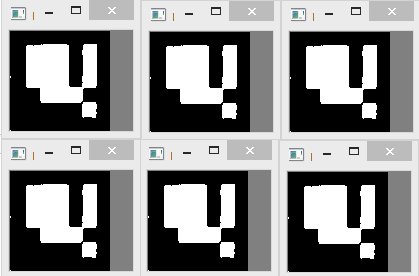 Ami még hátra van…
Marker felismerés
Érvényes marker amit látunk?
Melyik marker? (Reprezentált bináris kód)
Marker lokalizáció a 3D térben
Kamera kalibráció!
Valóság „kiterjesztése” (render)

A teljes detektálást tegyük a common kódba